Муниципальное общеобразовательное учреждение  
«Новотроицкая средняя общеобразовательная школа» Старошайговского муниципального района Республики Мордовия
Проект«Создание моделей одежды из бумаги»
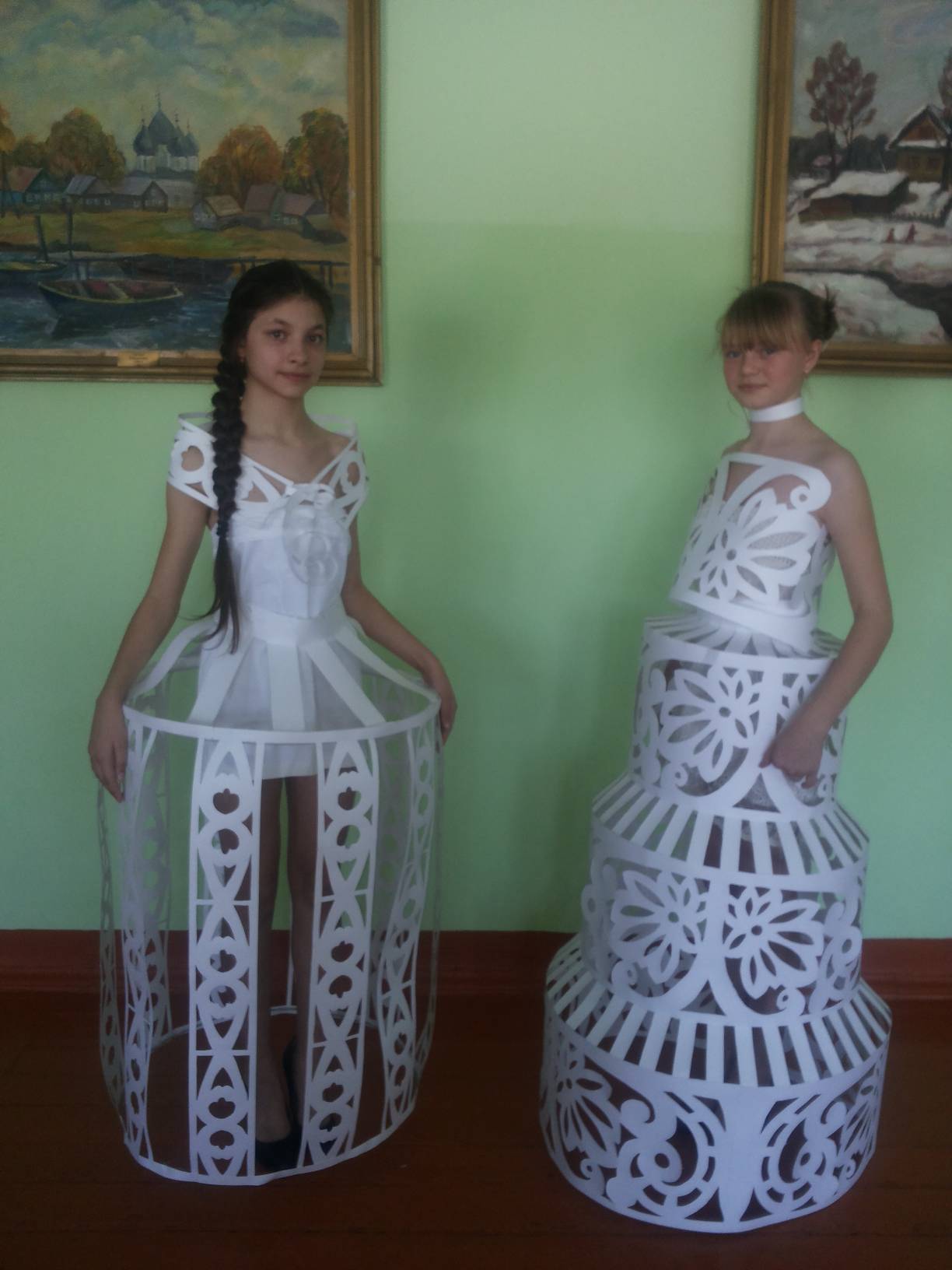 2015
Краткое содержание проекта
Данный проект рассчитан на учащихся 7,8 классов.
     Предмет: Изобразительное искусство. 
     Направление: внеурочная деятельность.

     Основное назначение – расширить рамки изучения тем, познакомить учащихся с работой объемного конструирования из бумаги, проявить творческую активность, развить навыки групповой проектной деятельности, развить потребность в познавательной деятельности, выработать навыки поиска важного и нужного в большом объеме информации, умение самостоятельно мыслить, проводить исследовательскую работу и представить полученные результаты, воспитывать личную ответственность за выполнение коллективной работы, основы эстетического вкуса.
Ход реализации проекта
Составление эскизов работ.
Анализ изделия: необходимые для работы мате- риалы и инструменты (бумага(ватман), канцелярский нож, ножницы, клей, скрепки), способ соединения деталей, варианты использования и представления изделия.
Составление плана работы: 1.Подготовка материалов и инструментов. 2. Планирование композиции. 3. Распределение работы между участниками группы и её выполнение. 4. Сборка моделей. 5. Отделка. 6. Подготовка к презентации.
Составление эскизов деталей
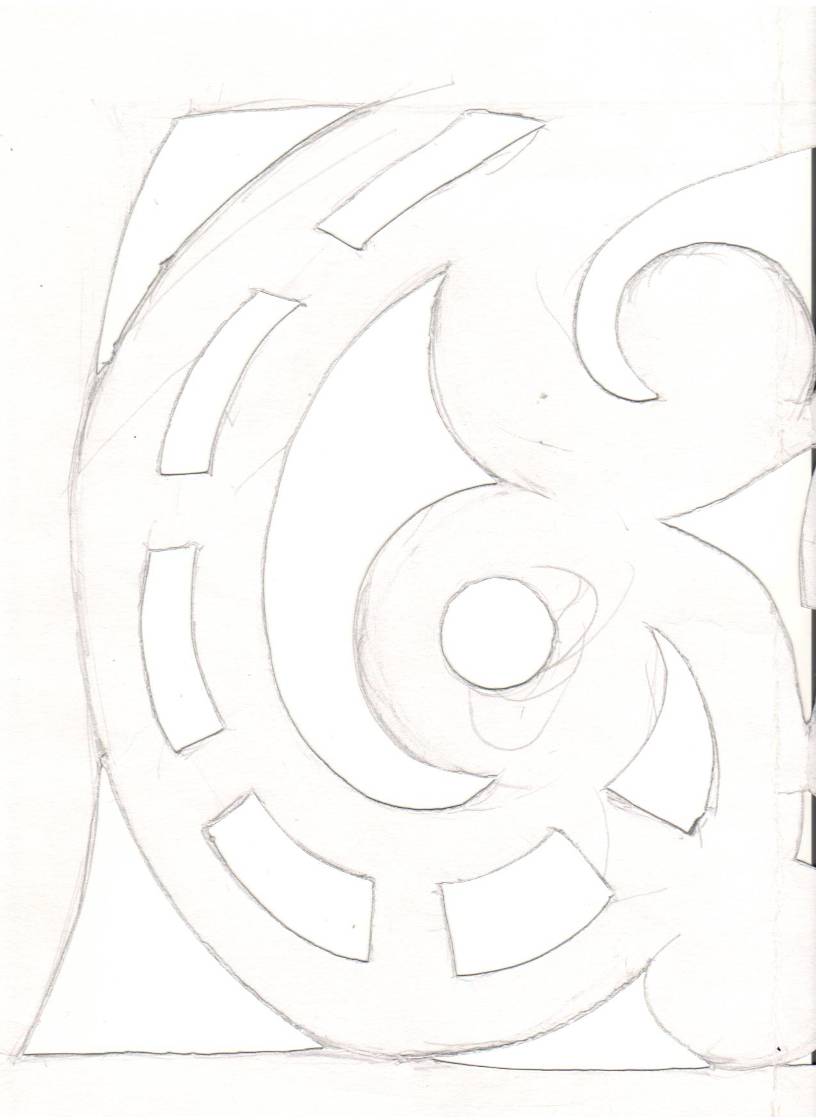 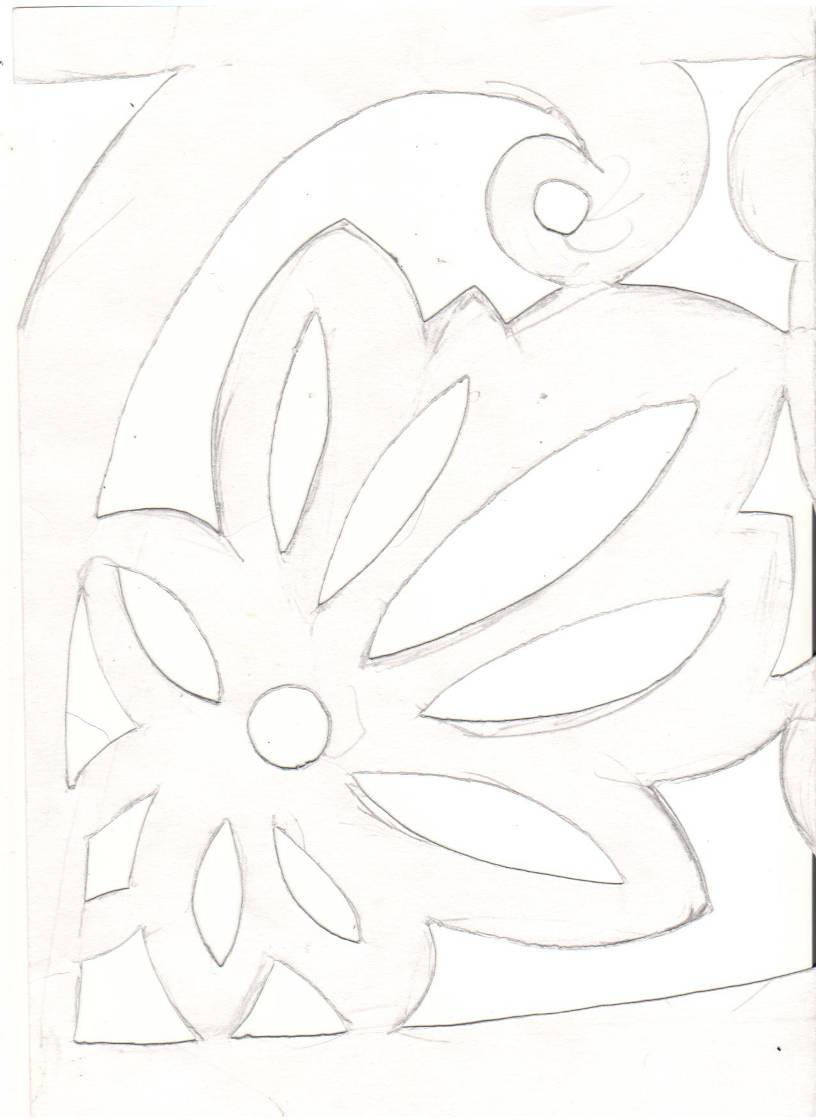 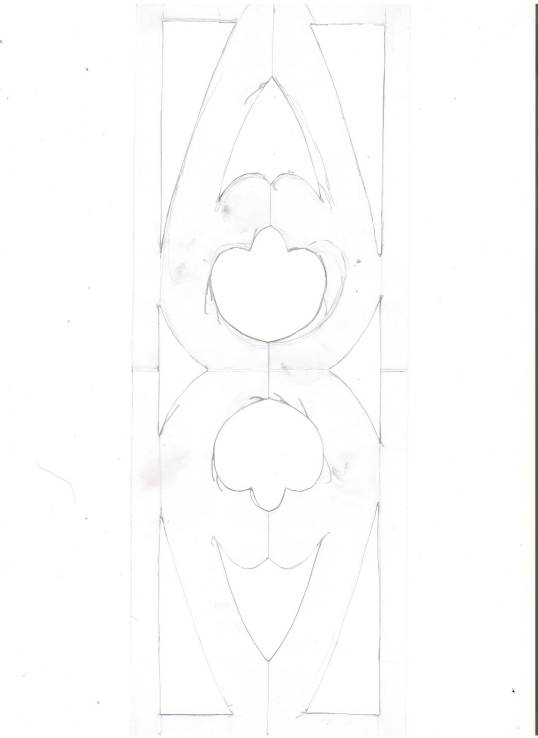 Подготовка деталей модели
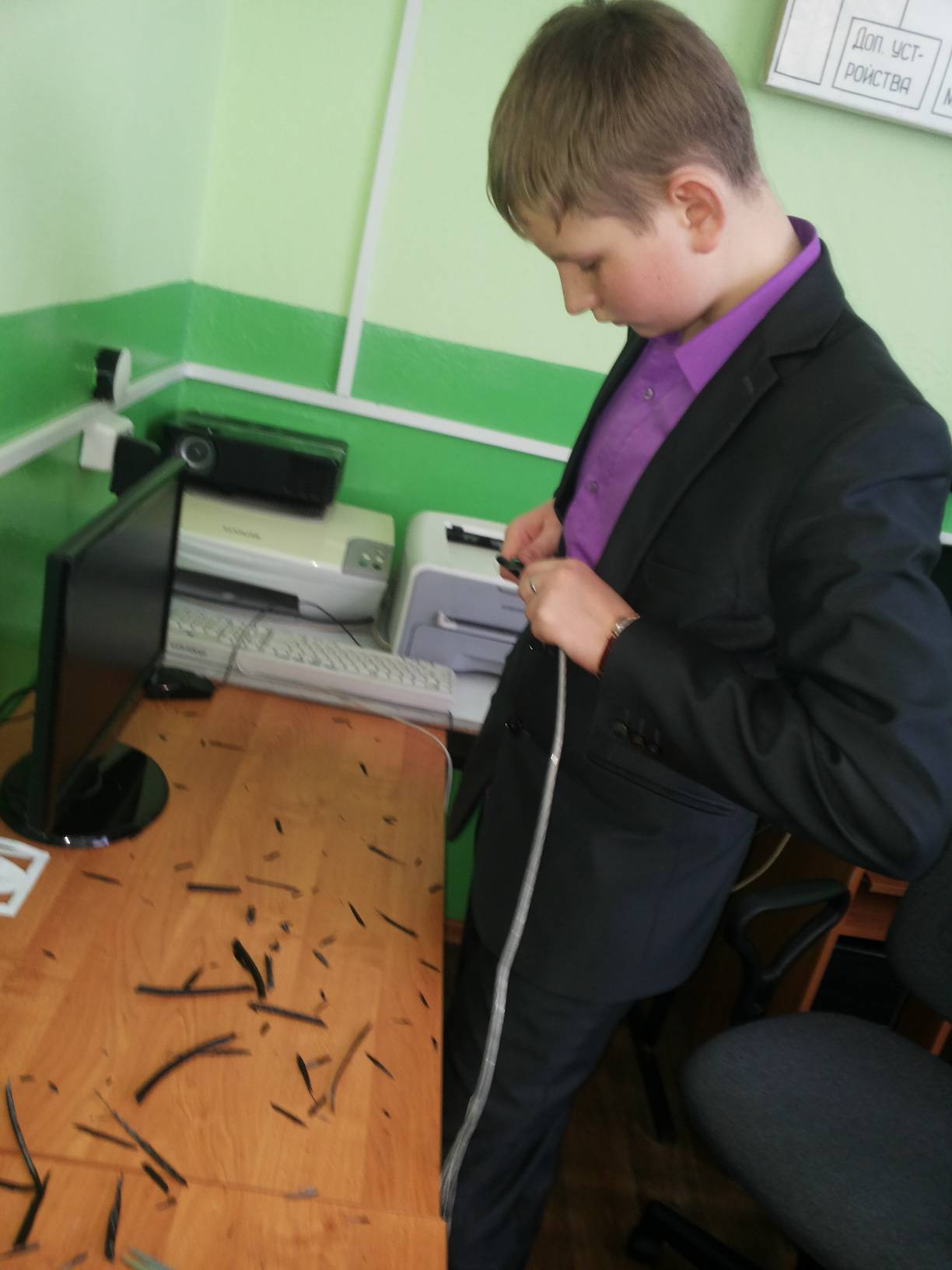 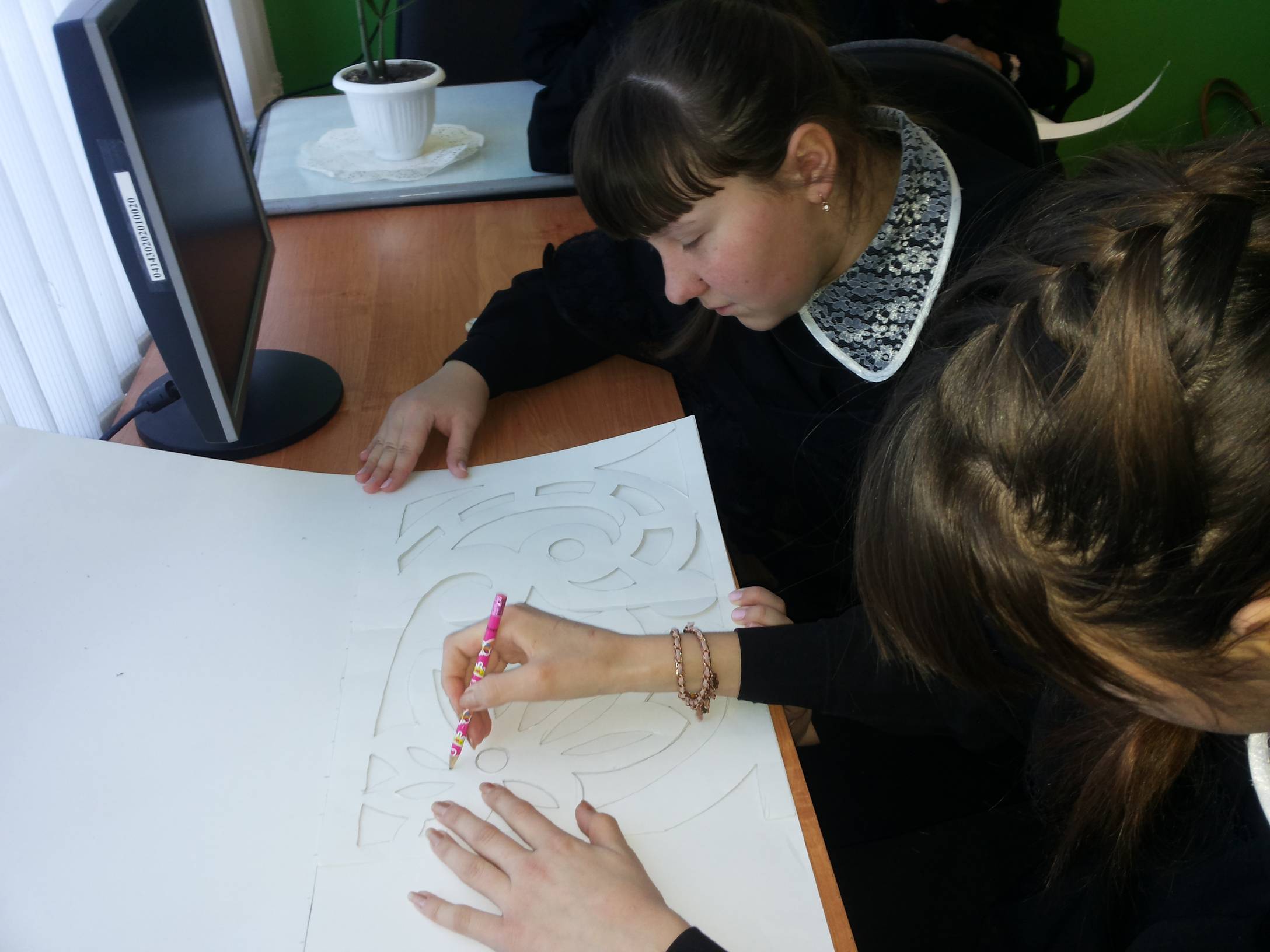 Подготовка деталей модели
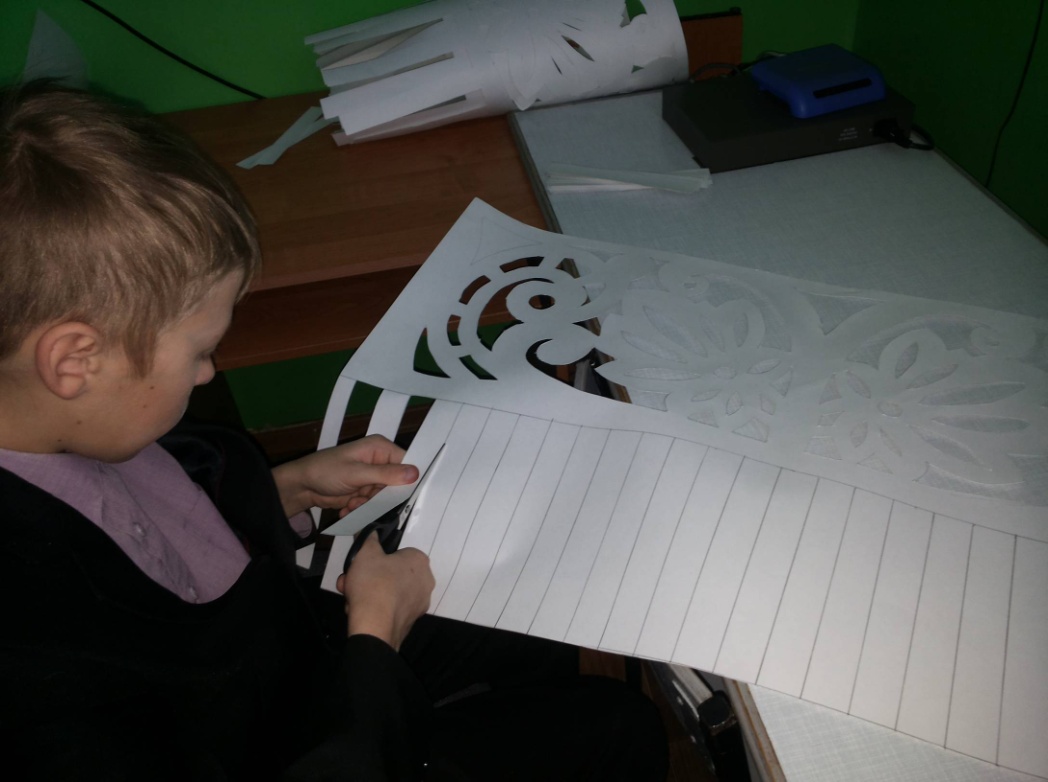 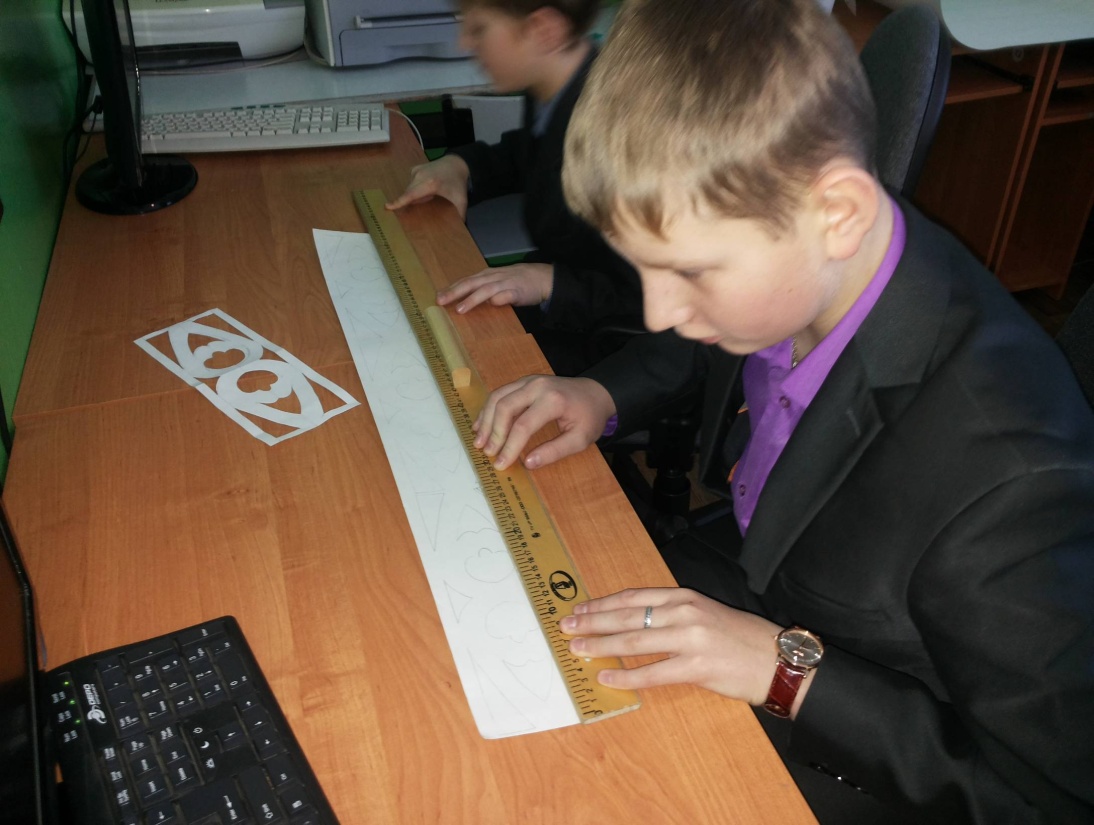 Сборка деталей моделей
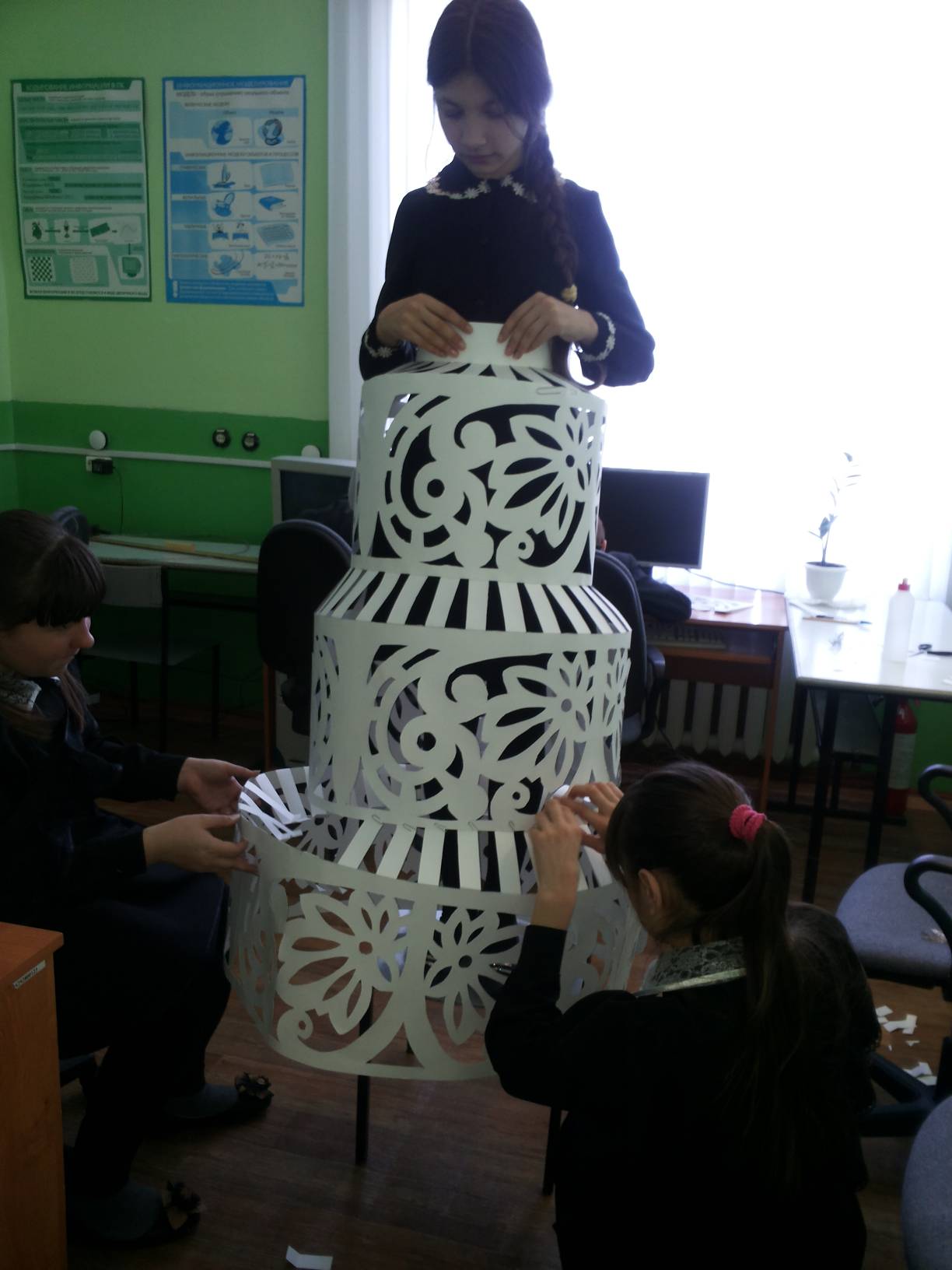 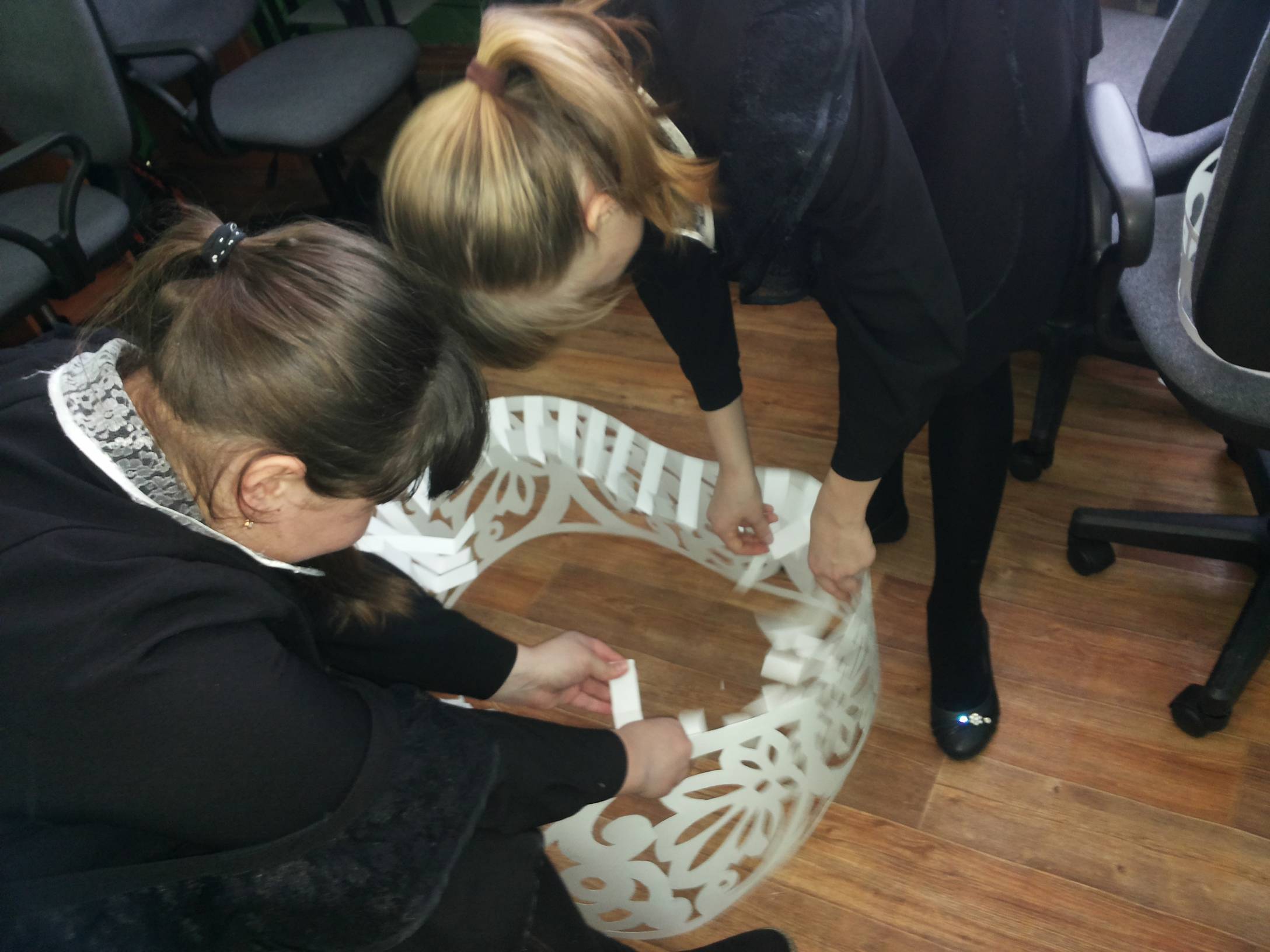 Сборка деталей модели
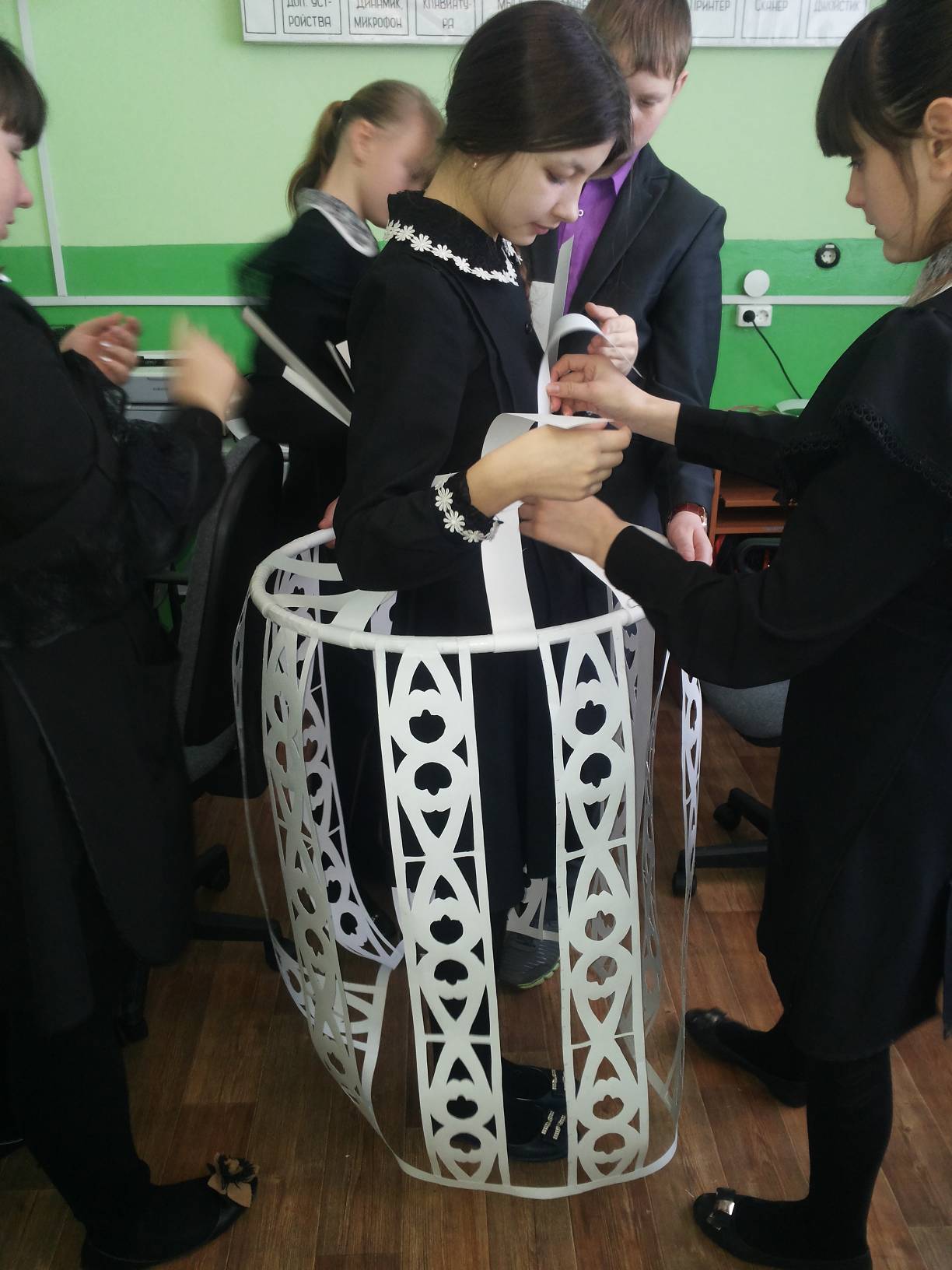 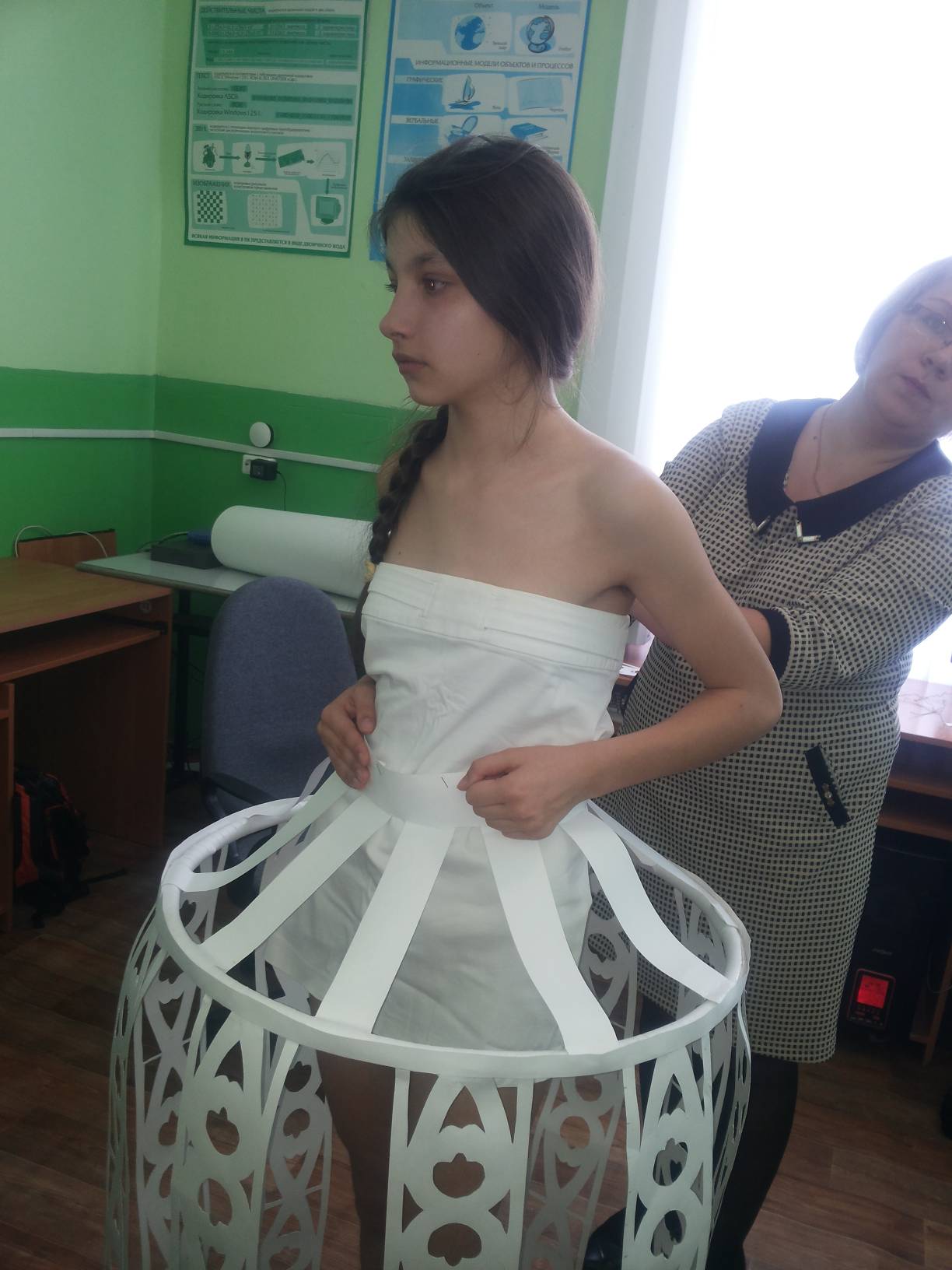 Подготовка к презентации
Название изделия: платье «Снежная королева»
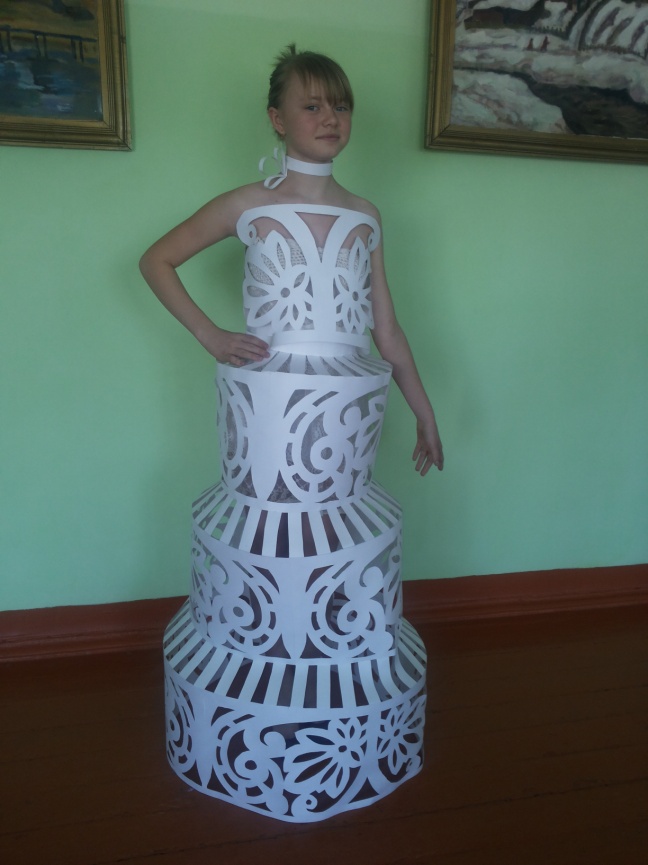 Описание:
 Бумага- материал поистине волшебный. Она и хранитель векового опыта, мощный информативный блок,  а также  незаменимый для рукодельниц исходник, из которого можно сделать все, например такое прекрасное платье. А нужны для этого только белый лист бумаги, канцелярский нож, клей и терпение. Платье привлекает своей романтичностью: белый цвет олицетворяет  невинность, чистоту, а резные  флора-узоры словно по волшебству  повелительницы Снежного царства  от холода и мороза появились на платье. Оригинальные  и простые аксессуары  (браслет и колье) дополняют образ. В таком платье каждая девушка почувствует себя королевой.
Подготовка к презентации
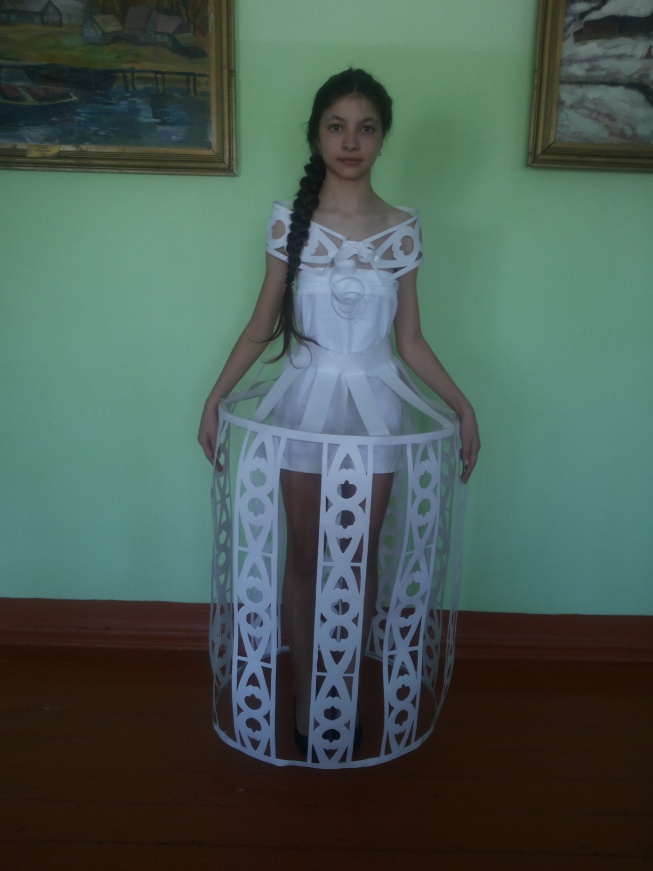 Название изделия: платье «Жемчужина»
Описание:
Искусство резьбы по бумаге зародилось в Китае,  примерно в первом столетии нашей эры и называлось цзяньчжи.  Вырезанные из бумаги узоры использовались для декорирования ворот, окон, фонарей. А мы попробовали использовать вырезанные элементы для создания   современного вечернего платья.  Платье, словно волшебное кружево, легким облаком, обволакивает фигуру  модели и подчеркивает красоту юной девушки, ведь истинная жемчужина- это она.   Нежный образ создается  тонкостью  и лаконичностью элементов, а белый цвет  подчеркивает хрупкость и первозданность красоты.  В этом образе нет ничего лишнего,  ведь все гениальное- просто.
Презентация моделей
Конкурс «Флора-дизайн»
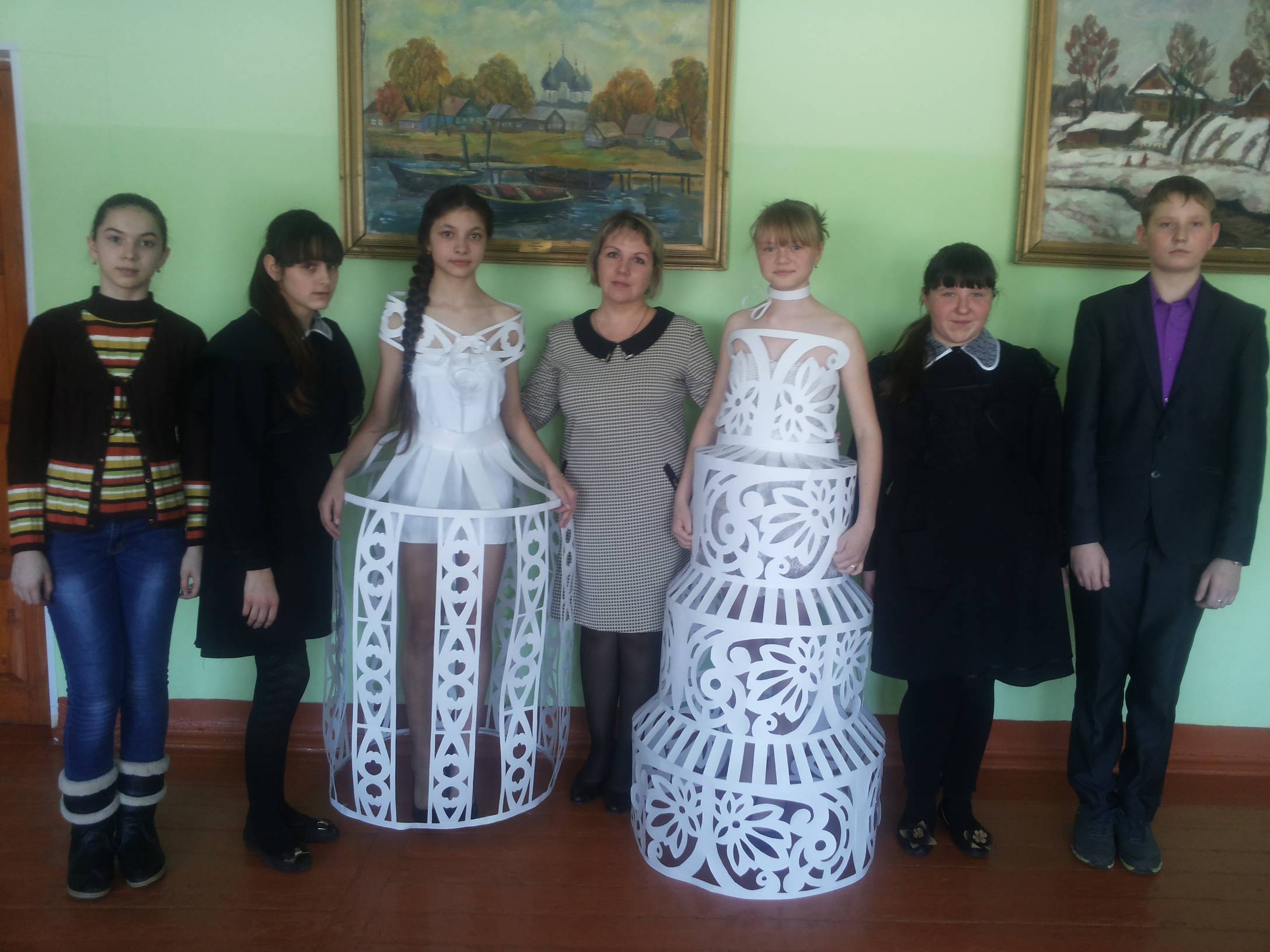 Наш результат
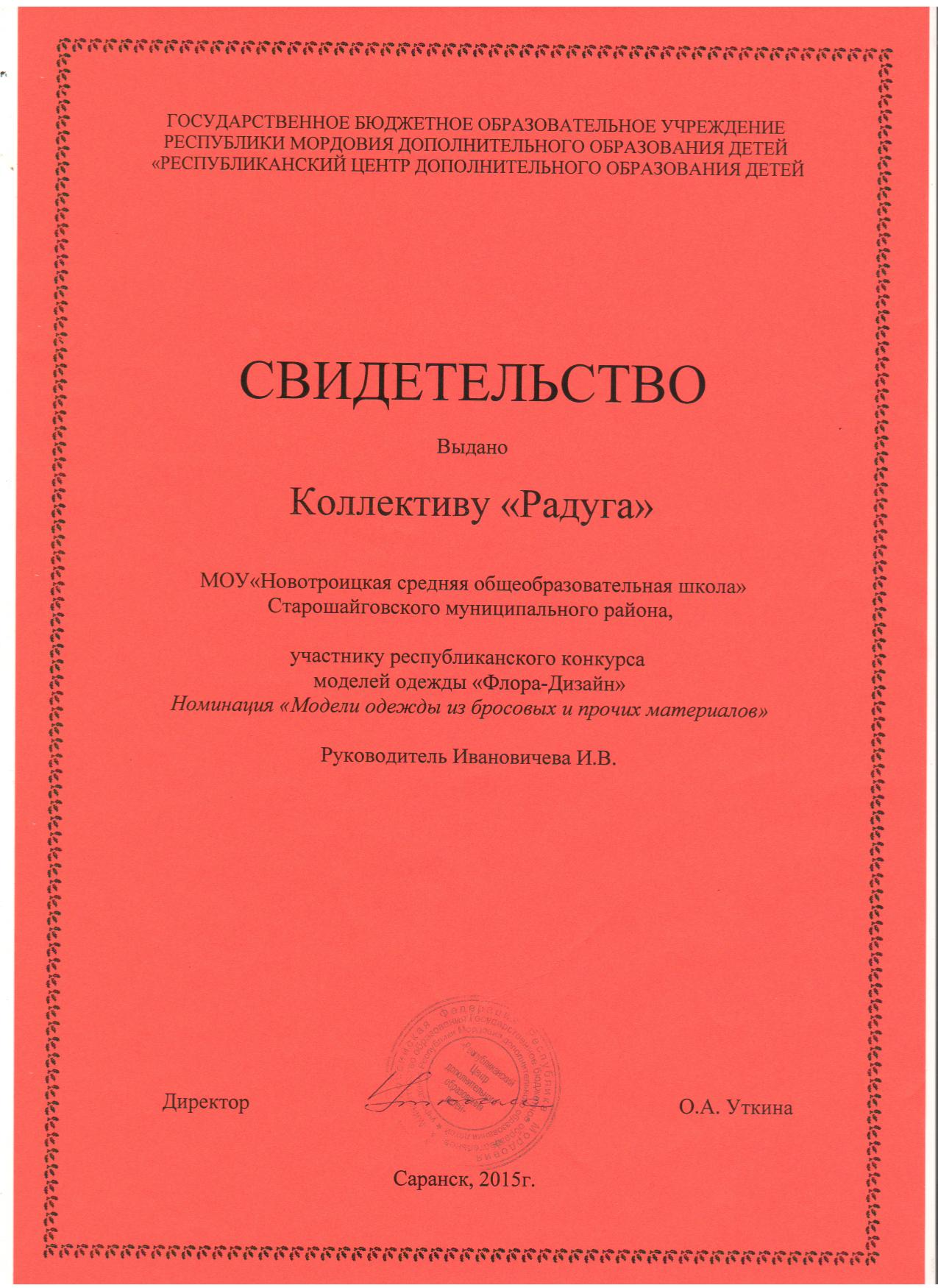 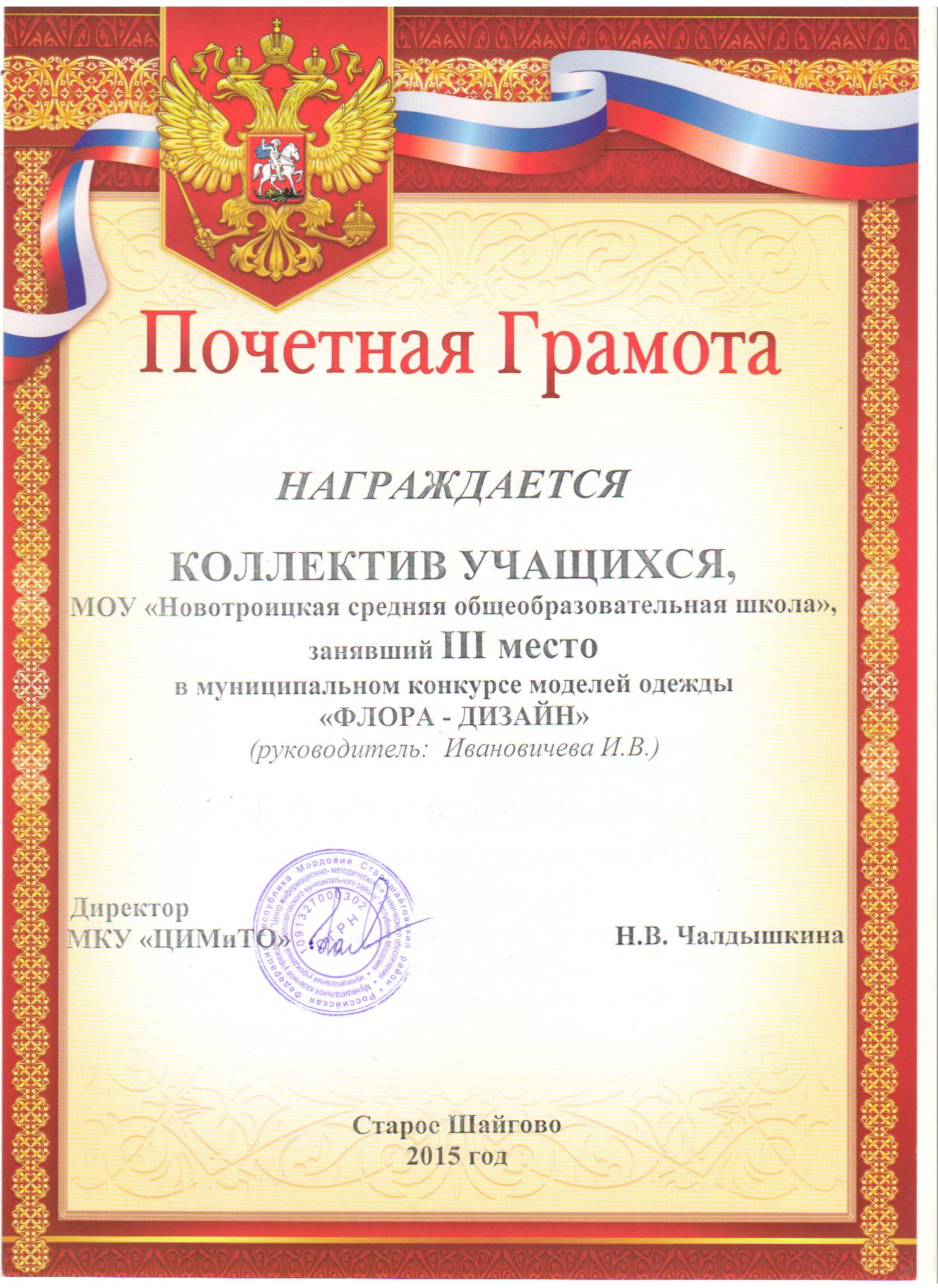 Авторы проекта
учитель информатики и ИЗО, директор МОУ «Новотроицкая средняя общеобразовательная школа» Старошайговского муниципального района Республики Мордовия 
и коллектив «Радуга» (Семенкина Настя, Костина Оксана, Пискунова Даша, Сафронова Наташа, Качурина Катя, Барабин Илья, Бочкарев Виктор)